How LIHEAP Performance Management is Increasing LIHEAP  Program SuccessNEUAC 2019
Melissa Torgerson, VERVE Associates, LLC

David Carroll, APPRISE Incorporated

Tracy Desmarais. New Hampshire

Kenley Farmer, District of Columbia

Kevin McGrath. APPRISE Incorporated
LIHEAP Performance Management – Increasing LIHEAP Program SuccessSession Overview
2
LIHEAP Performance Management – Energy Burden Targeting

Information Available in 2009
Performance Management Issues
Actions and Initiatives
Information Available in 2019
Performance Management Tools 

The New Hampshire Experience – Tracy Desmarais

Data collection and reporting
Findings and Next Steps

The District of Columbia Experience – Kenley Farmer and Kevin McGrath

Going Beyond Performance Management Statistics
Findings, Actions, and Next Steps
Presenter:
David Carroll
LIHEAP Performance Management – Energy Burden TargetingRationale for Targeting LIHEAP Benefits
3
LIHEAP Performance Measures were developed in response to: 

Section 2605(b) of the Low Income Home Energy Assistance Act of 1981 (42 U.S.C. §8624(b)) as amended by Sec. 311(b) of the Human Services Amendments of 1994 (Public Law 103-252) requiring HHS to develop, in consultation with LIHEAP grantees, model performance goals that measure the success of each State’s LIHEAP activities.  

Section 2610(b)(2) of the Low Income Home Energy Assistance Act of 1981 (42 U.S.C. §8629(b)(2)) requiring that HHS annually report to Congress on the impact LIHEAP is making on recipient  and income eligible households.

Section 2605(b)(5) of the Low Income Home Energy Assistance Act of 1981 (42 U.S. C. §8624(b)(5)) requiring LIHEAP grantees to provide, in a timely manner, that the highest level of energy assistance will be furnished to those households that have the lowest incomes and the highest energy costs or needs in relation to income, taking into account family size.
Presenter:
David Carroll
LIHEAP Performance Management – Energy Burden TargetingRationale for Targeting LIHEAP Benefits
4
Scenario #1 – Differences in Energy Bills

Household #1 - Propane
Income = $8,000 (2 Person – 50% of Poverty)
Energy Bill = $2,000
Energy Burden = 25%

Household #2 – Natural Gas
Income = $8,000 (2 Person – 50% of Poverty)
Energy Bill = $1,600
Energy Burden = 20%
Presenter:
David Carroll
LIHEAP Performance Management – Energy Burden TargetingRationale for Targeting LIHEAP Benefits
5
Scenario #2 – Differences in Income

Household #2 – Natural Gas
Income = $8,000 (2 Person – 50% of Poverty)
Energy Bill = $1,600
Energy Burden = 20%

Household #3 – Natural Gas
Income = $20,000 (2 Person – 125% of Poverty)
Energy Bill = $2,000
Energy Burden = 10%
Presenter:
David Carroll
LIHEAP Performance Management – Energy Burden TargetingRationale for Targeting LIHEAP Benefits
6
Household #1 - Propane
Income = $8,000
Pre LIHEAP = $2,000 / Benefit = $800 / Post LIHEAP = $1,200
Gross Burden = 25% / Net Burden = 15%

Household #2 – Natural Gas
Income = $8,000
Pre LIHEAP = $1,600 / Benefit = $400 / Post LIHEAP = $1,200
Gross Burden = 20% / Net Burden = 15%

Household #3 – Natural Gas
Income = $20,000
Pre LIHEAP = $2,000 / Benefit = $200 / Post LIHEAP = $1,800
Gross Burden = 10% / Net Burden = 9%
Presenter:
David Carroll
LIHEAP Performance Management – Energy Burden TargetingLIHEAP Benefit Targeting – Benefit Matrix
7
Presenter:
David Carroll
LIHEAP Performance Management – Energy Burden TargetingLIHEAP Benefit Targeting – Data Sources in 2009
8
#1 - State Energy Data System (SEDS) / RECS Survey
SEDS - Energy Prices and Expenditures by State
RECS – Energy Consumption by Other Factors

#2 - American Community Survey (ACS)
ACS – Self-Reported Energy Bills

#3 - Energy Vendor Information
Energy Vendors – Energy Bills for Customers
Presenter:
David Carroll
LIHEAP Performance Management – Energy Burden TargetingLIHEAP Benefit Targeting – Data Sources in 2009
9
Benefit Targeting Data Issues (2009)
Data Sources Complex
Interpretation of Findings
Updates Needed
No Feedback on Results

Benefit Targeting Effectiveness
Focus on Averages
Cannot Adapt to Individual Households
Presenter:
David Carroll
LIHEAP Performance Management – Energy Burden TargetingLIHEAP Benefit Targeting – Individual Circumstances
10
Household #1 – Elderly Couple / Retired Carpenter
Income = $16,000
Energy Bill = $1,600
Energy Burden = 10%

Household #2 – Young Couple / Fixer Upper
Income = $16,000
Energy Bill = $2,000
Energy Burden = 12.5%

Household #2 – Single Mother / Rental Unit
Income = $16,000
Energy Bill = $2,400
Energy Burden = 15%
Presenter:
David Carroll
LIHEAP Performance Management – Energy Burden TargetingLIHEAP Benefit Targeting – Performance Management Pioneers
11
Five to Ten States with Advanced Information Systems

Data Exchanges with Energy Vendors
Annual Data Exchange for Repeat Clients
Realtime Data Exchange for New Clients
Backup Matrix for Clients without Data

Information System Benefits
Improved Benefit Targeting / Clients with Data
Improved Backup Matrix / Clients without Data
Feedback on Outcomes
Presenter:
David Carroll
LIHEAP Performance ManagementA Brief History
12
2008-10:	Performance Management Work Group (PMWG) develops Performance Measurement Recommendations. 

2010-12:	Performance Management Implementation Work Group (PMIWG) transforms PMWG recommendations into concrete Performance Measures.

2012-14:	OCS and APPRISE work with grantees to develop the Performance Measurement Website. 
 
2014-16:	OMB approves PMIWG recommendations, making new Performance Measures required reporting beginning in FY 2016.  PMIWG members work with OCS and APPRISE Team to develop guidance and support for grantees as they update systems to collect and report new data. 

2016-19:	PMIWG members work with OCS and APPRISE Team to develop guidance and support for grantees as they analyze and use their data.
Presenter:
David Carroll
LIHEAP Performance ManagementCurrent Status
13
Reporting = 48 of 51 State Grantees


Median Share of Households = 45%


Updates to Benefit Matrix / Updates to Benefit Determination Procedures
Presenter:
David Carroll
LIHEAP Performance Management2009 “Suite” of Performance Management Data
14
For many years, LIHEAP Grantees have had a suite of data and information available to inform program evaluation and planning.

Required LIHEAP Reports

LIHEAP Model Plan
LIHEAP Household Report
LIHEAP Performance Data Form - Section I. Grantee Survey

Other Data Sources

LIHEAP Home Energy Notebook
American Community Survey (Census)
Residential Energy Consumption Survey (RECS)
State Energy Data System (SEDS)


New Performance Measure data provides LIHEAP grantees with important additions to their collection of Performance Management tools.
Presenter:
David Carroll
LIHEAP Performance Management – Energy Burden TargetingEnergy Burden Measures
15
Energy Burden Measures

What is the average energy burden of LIHEAP households, and how does LIHEAP lower that burden? 

[Benefit Targeting Index] Does LIHEAP furnish higher benefits to higher burden households? 

[Burden Reduction Targeting Index] Does LIHEAP pays a larger share of the home energy bill for high burden households?
Why is this important?

Section 2605(b)(5) of the Low Income Home Energy Assistance Act of 1981 (42 U.S. C. §8624(b)(5)) states that grantees “provide, in a timely manner, that the highest level of energy assistance will be furnished to those households that have the lowest incomes and the highest energy costs or needs in relation to income, taking into account family size.”
LIHEAP Performance Management – Energy Burden TargetingPerformance Management Tools
16
LIHEAP Performance Management SNAPSHOT

Executive Summary – Overview of Program Performance

SNAPSHOT – Detailed Tables by Main Heating Fuel

Performance Management Assessment Tool (forthcoming)
LIHEAP Performance Management – Energy Burden TargetingEnergy Burden Measures – SNAPSHOT Executive Summary
17
What is the average energy burden of LIHEAP households,       and how does LIHEAP lower that burden?
Energy Burden is the percentage of income a household pays toward energy bills:
Energy Bill
Energy 
Burden
=
Income
Energy Burden Data

Average annual income by household fuel type
Average annual main heating fuel costs by household fuel type
Average annual electric costs by household fuel type
Average annual LIHEAP benefit by household fuel type
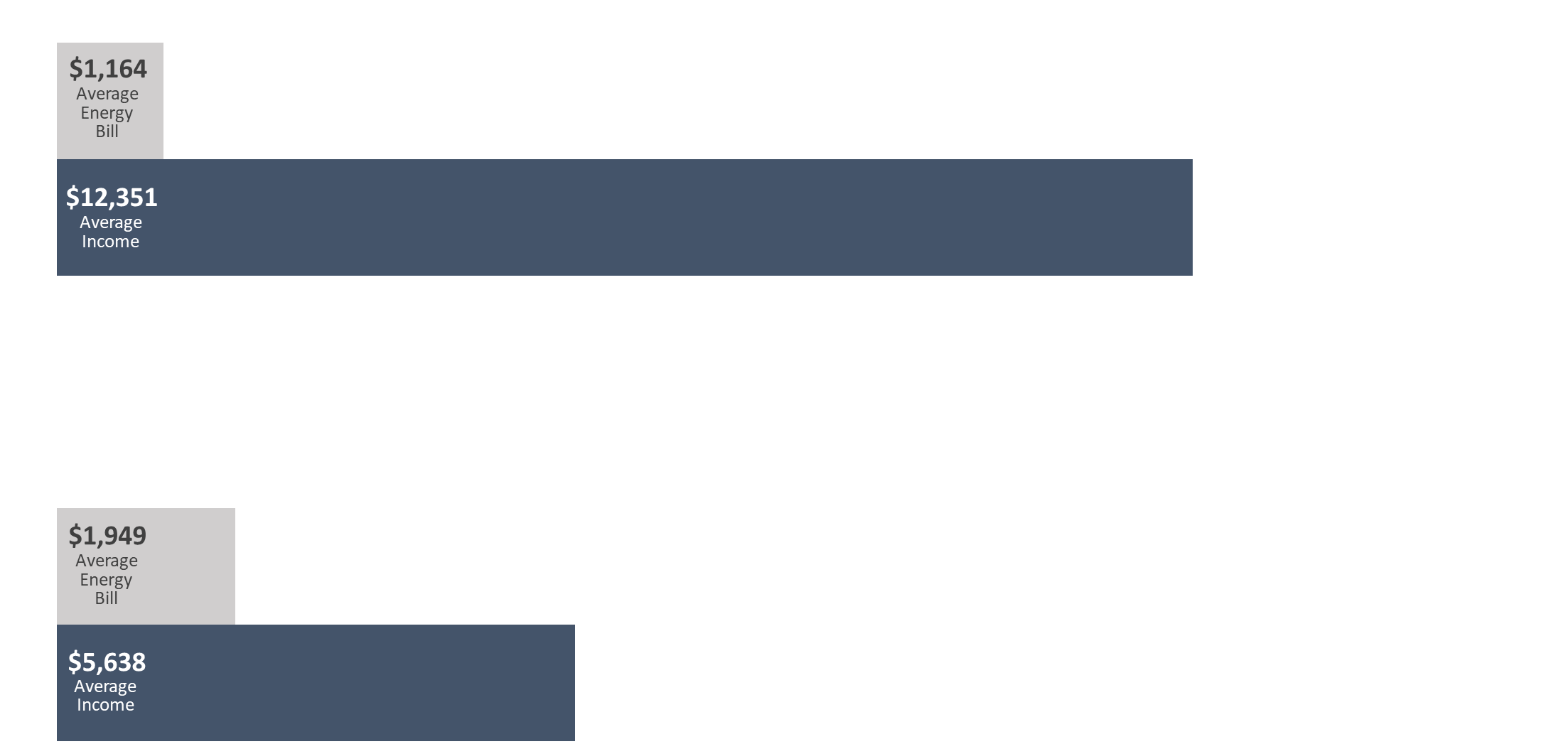 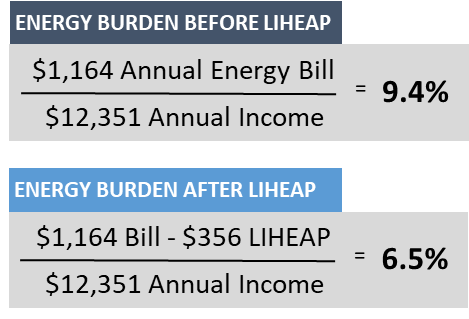 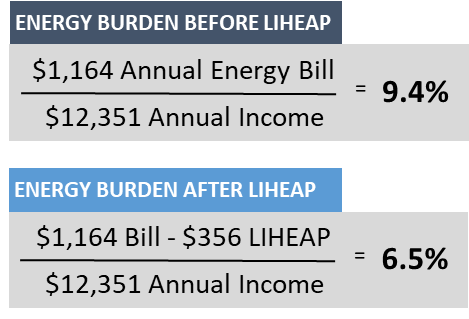 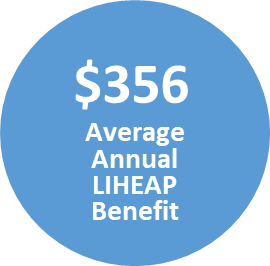 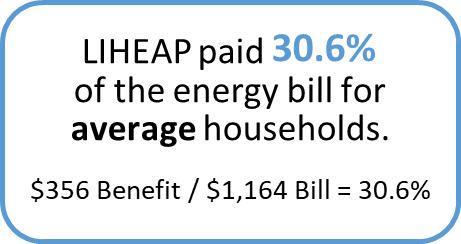 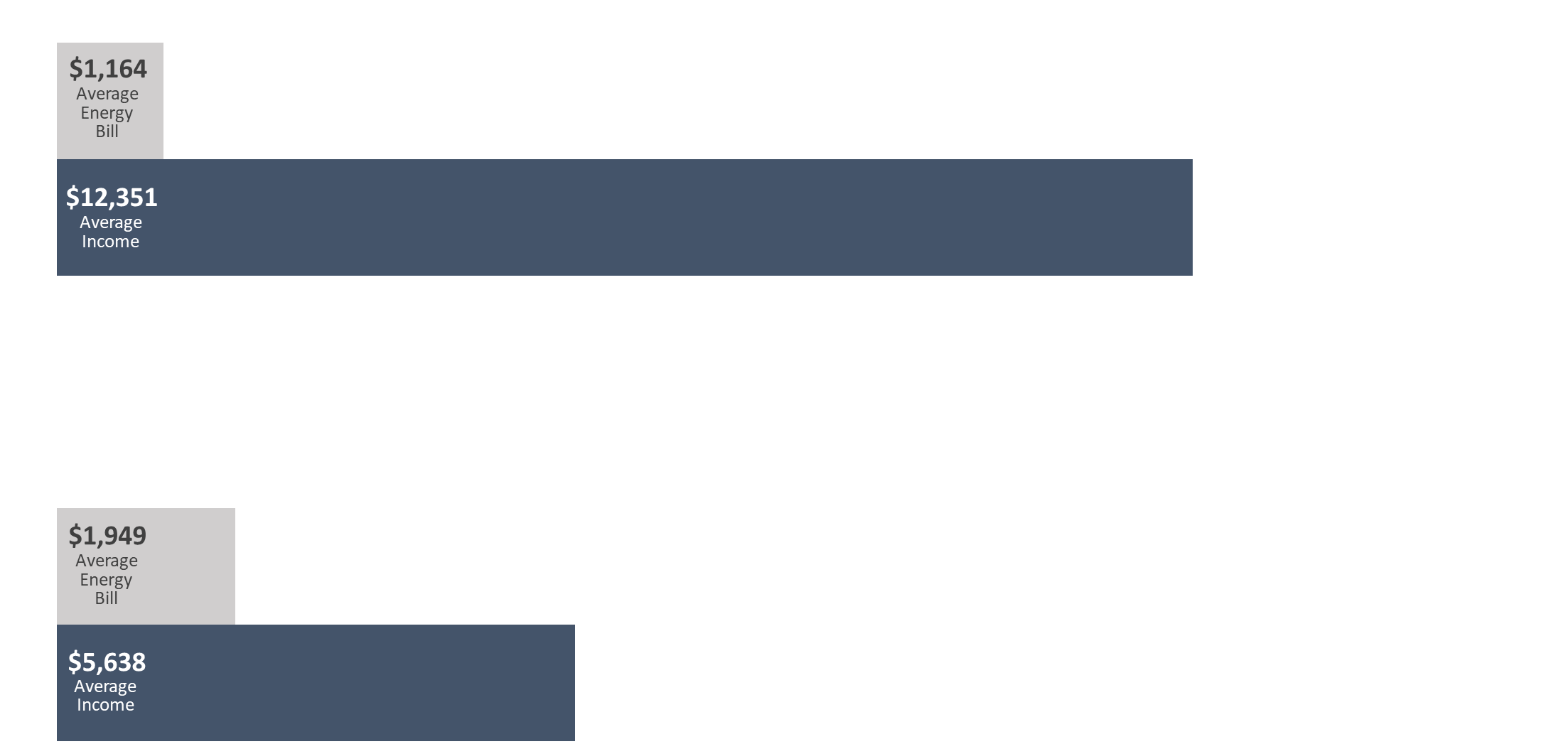 LIHEAP Performance Management – Energy Burden TargetingEnergy Burden Measures – SNAPSHOT Executive Summary
18
Does LIHEAP furnish higher benefits to higher burden households?
All Households
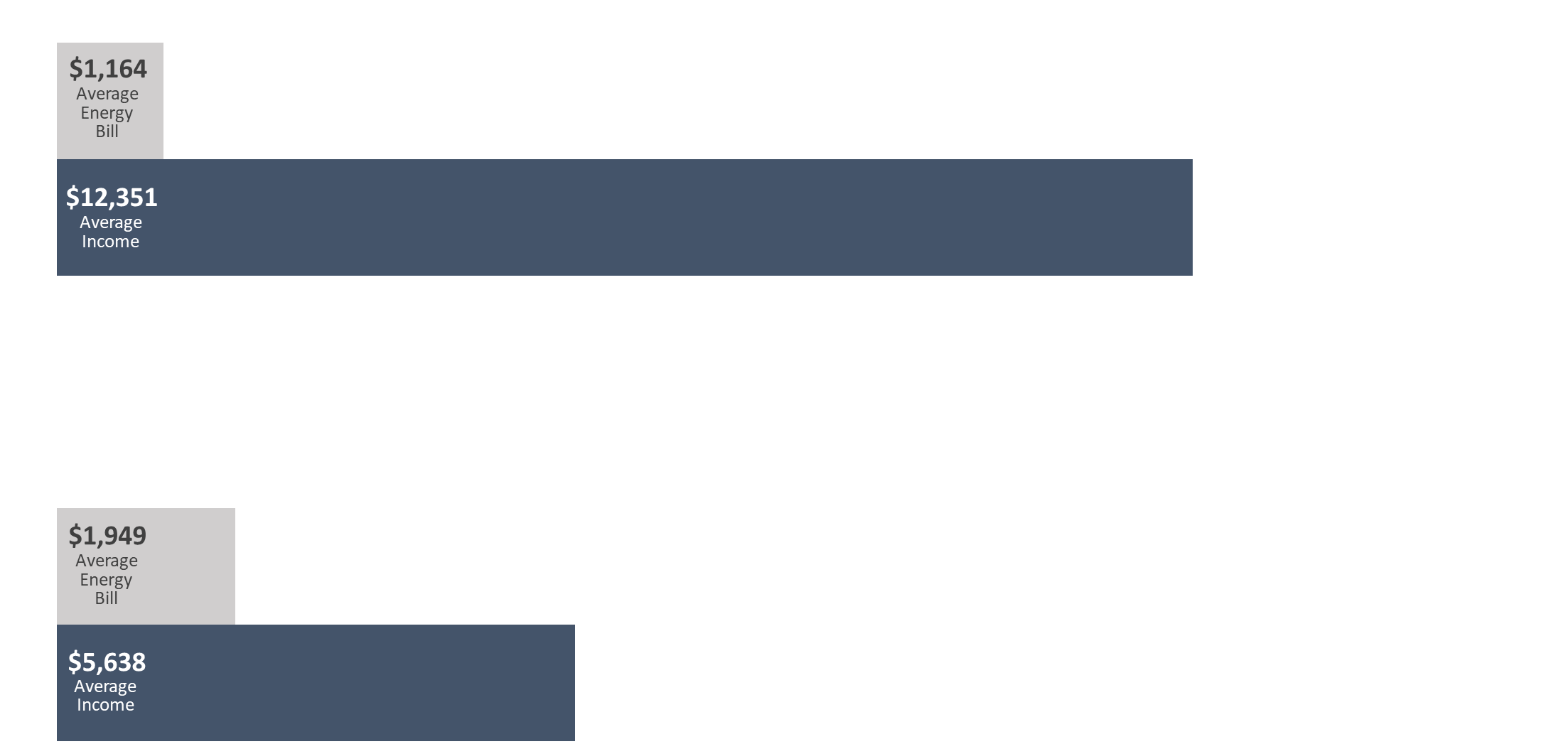 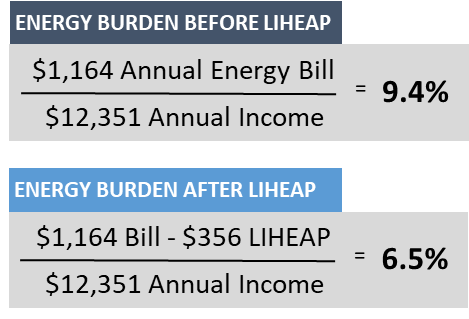 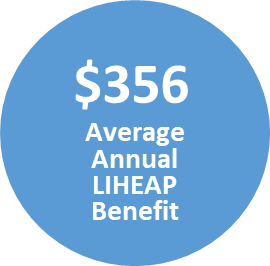 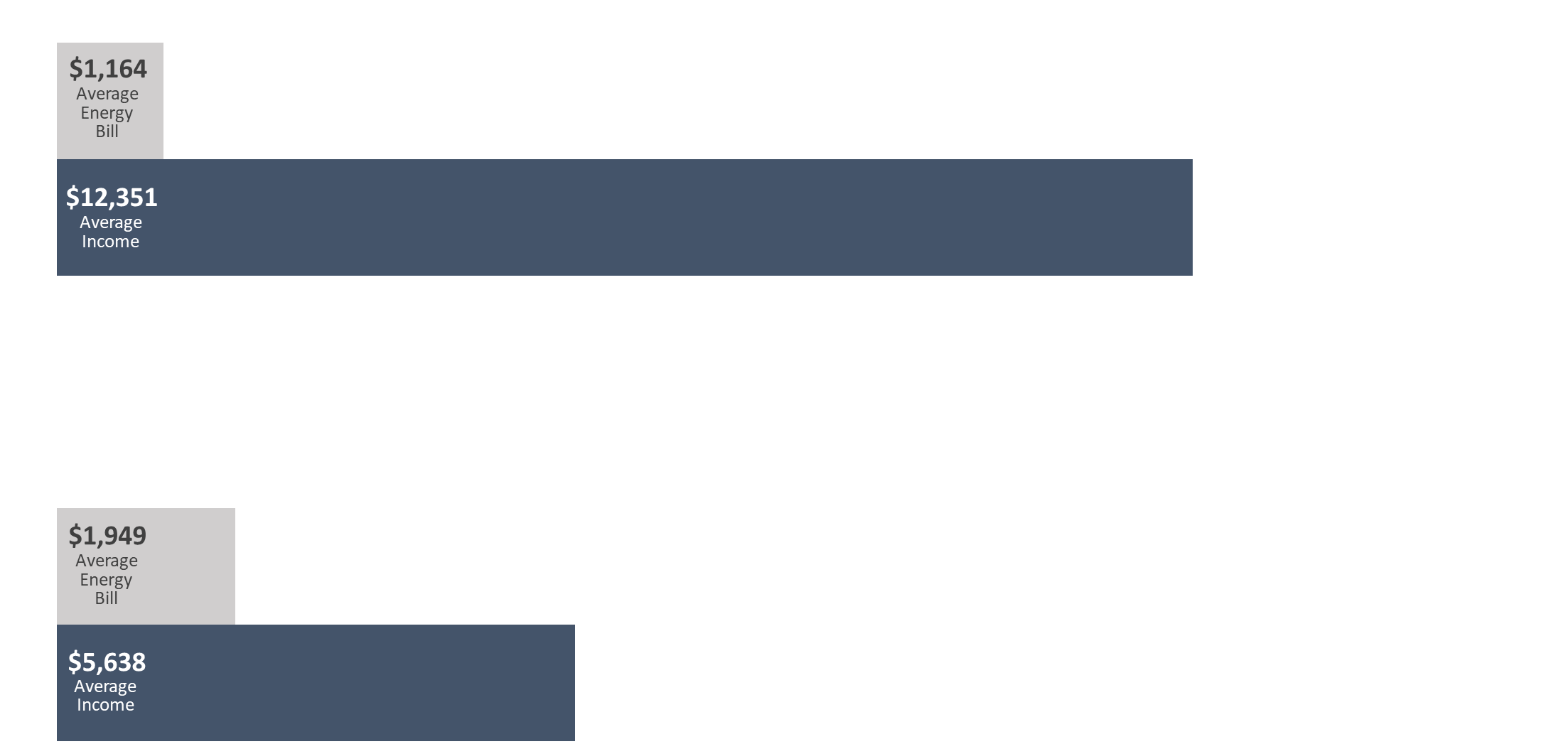 High Burden Households
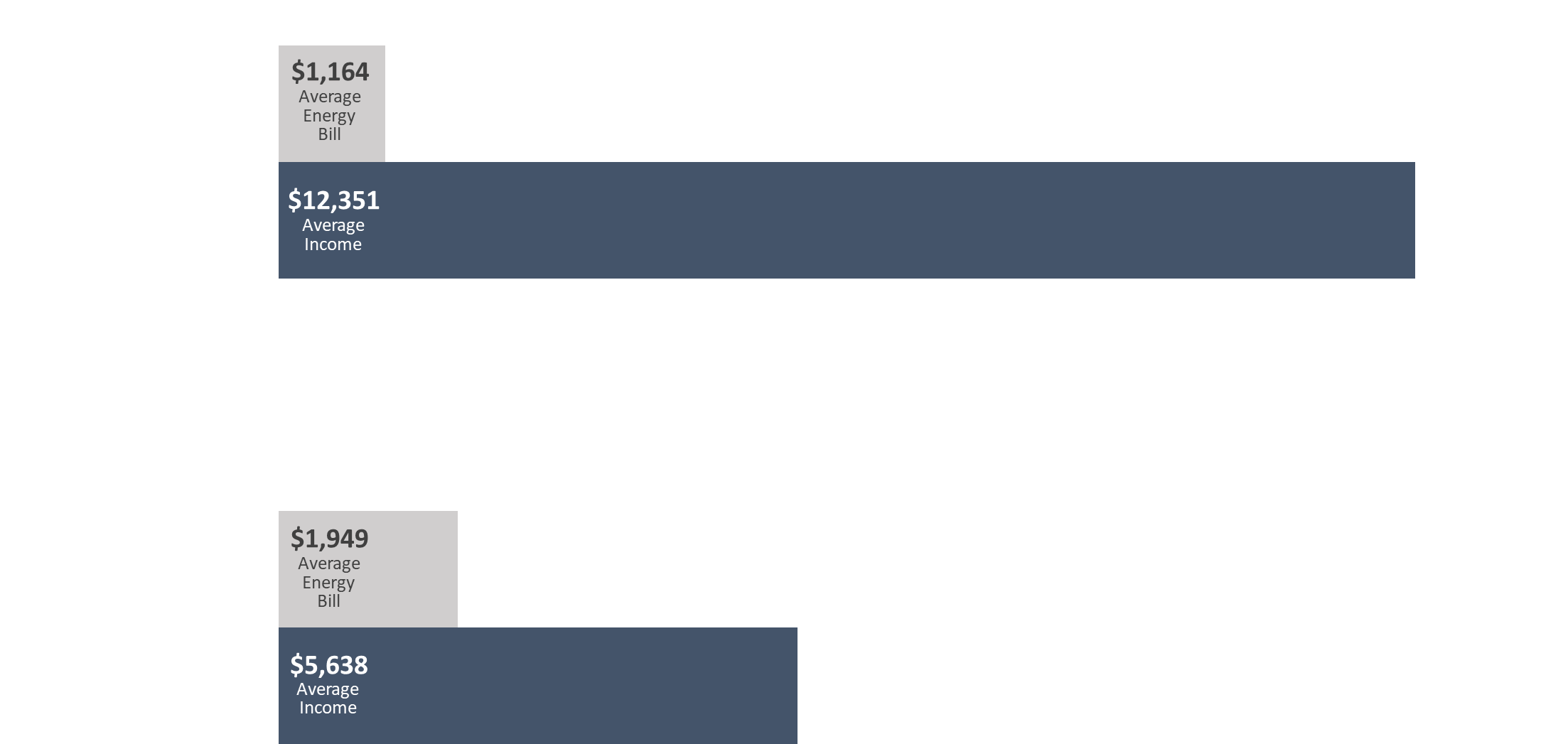 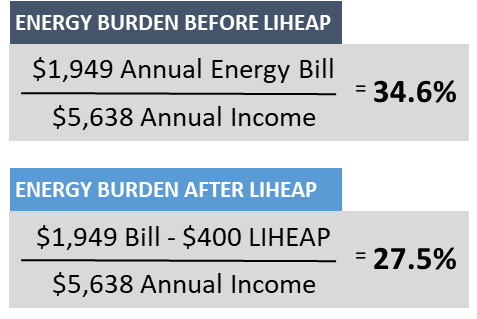 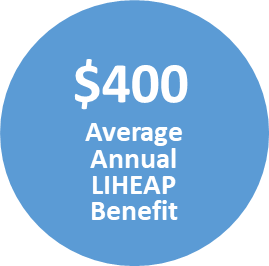 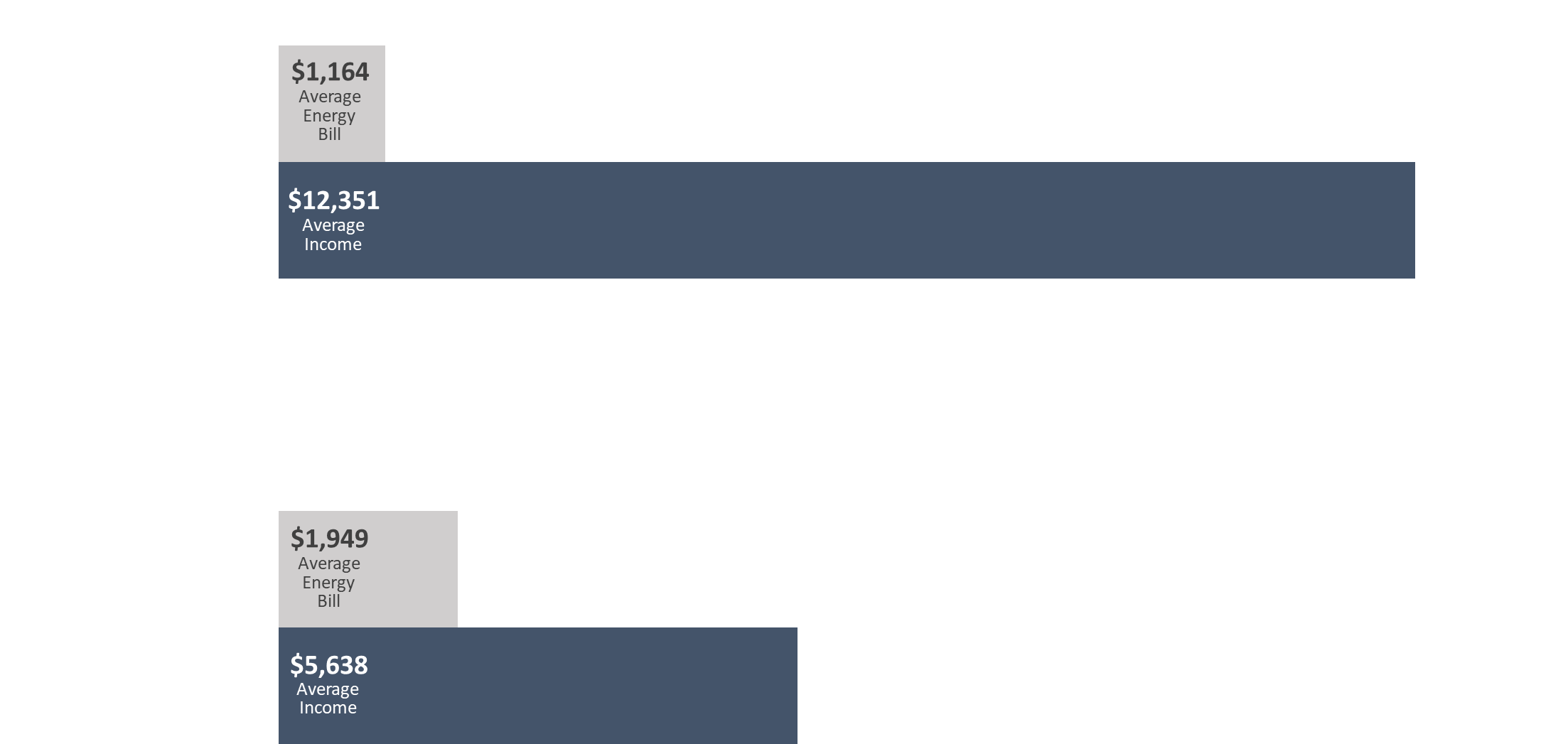 LIHEAP Performance Management – Energy Burden TargetingEnergy Burden Measures – SNAPSHOT Executive Summary
19
Does LIHEAP pays a larger share of the home energy bill for high burden households?
All Households
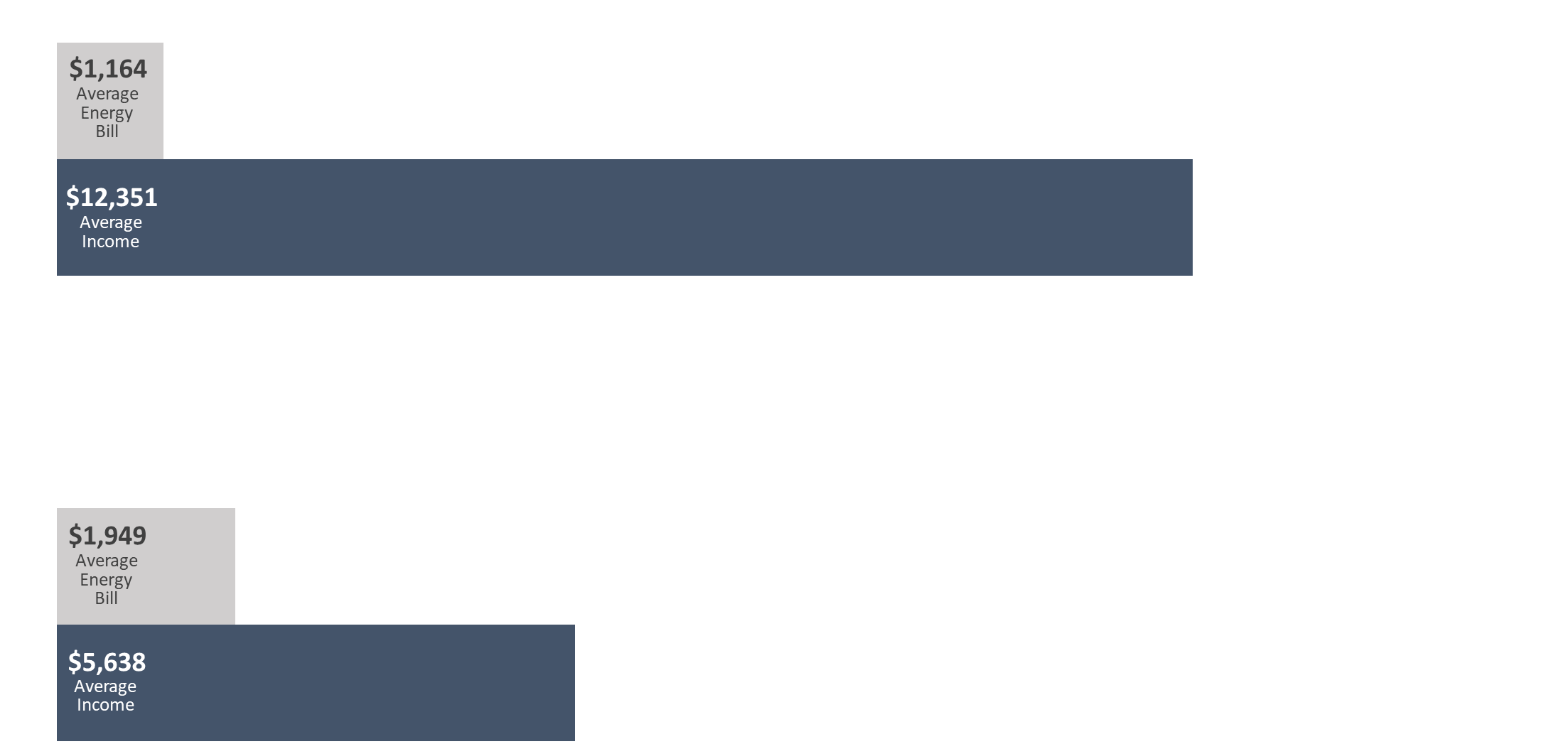 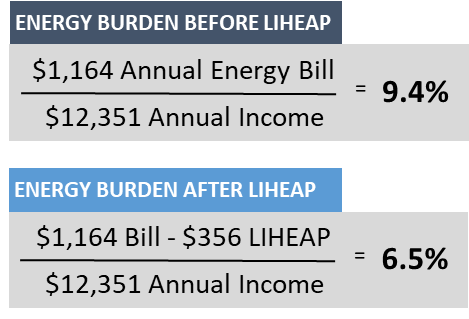 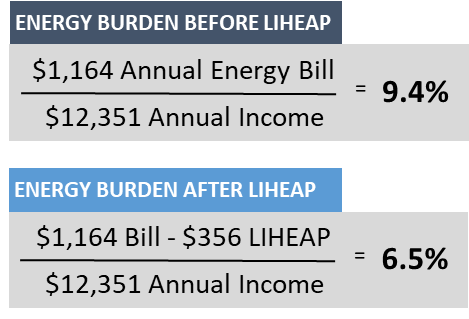 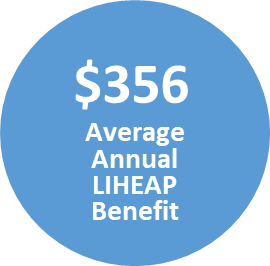 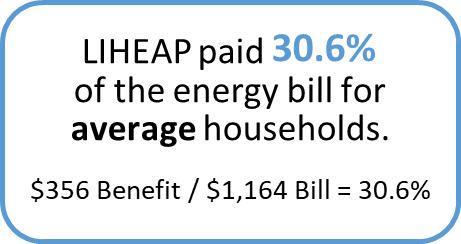 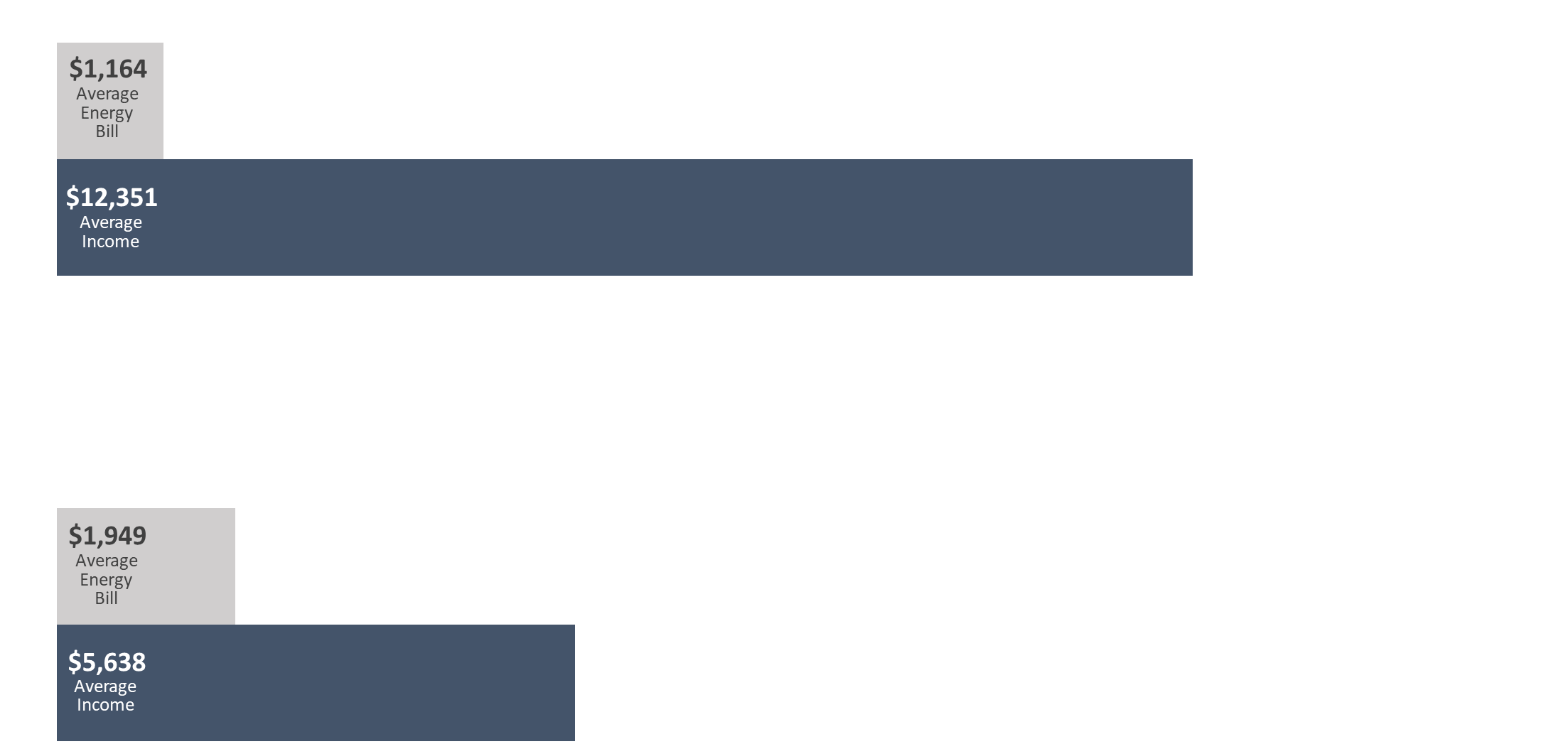 High Burden Households
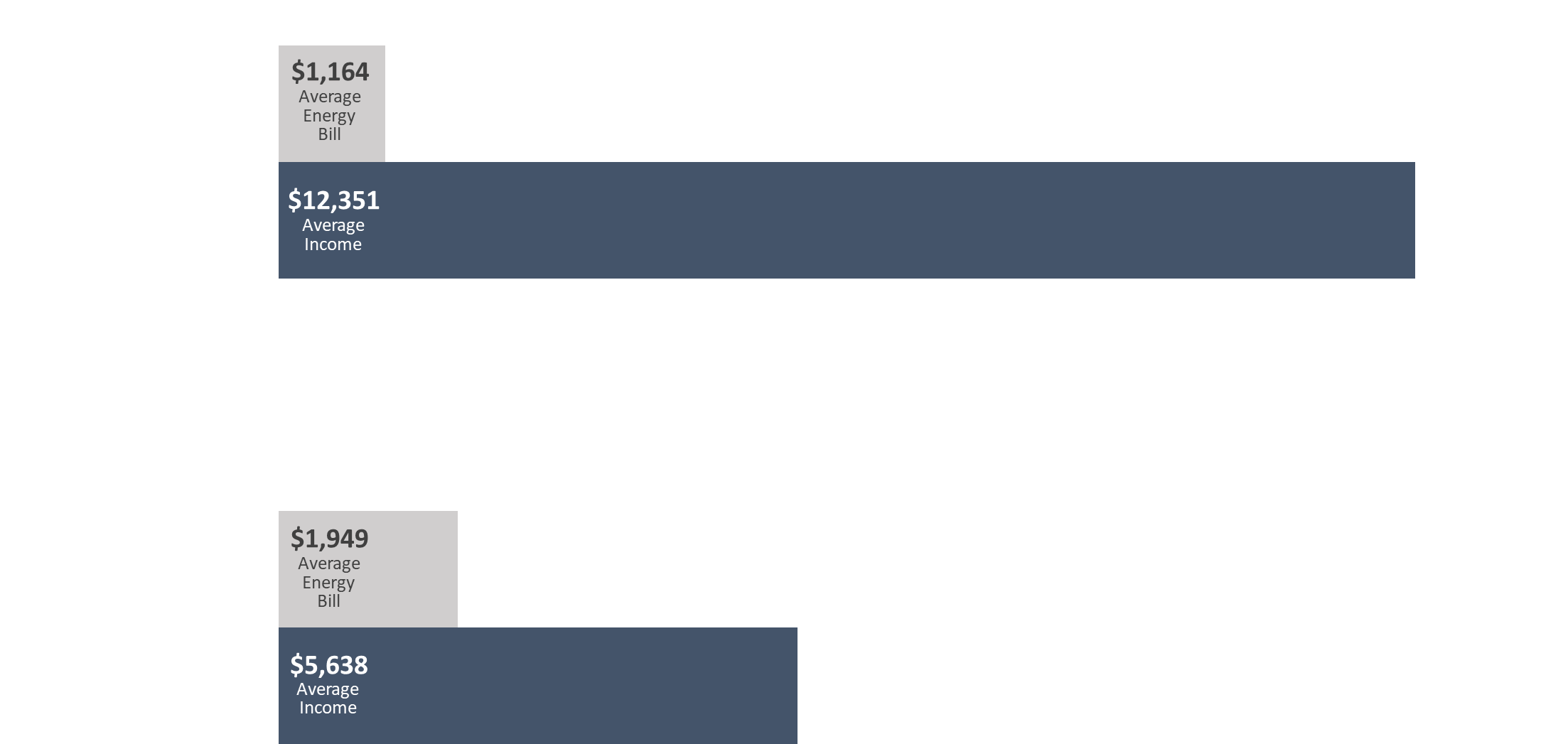 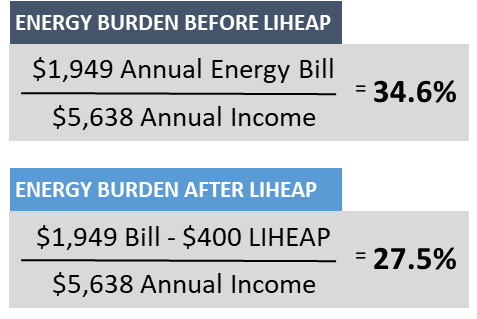 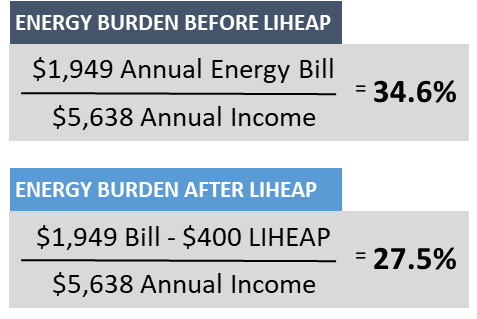 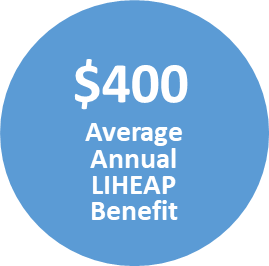 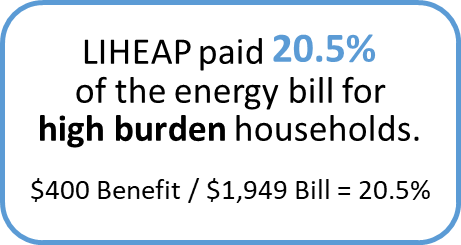 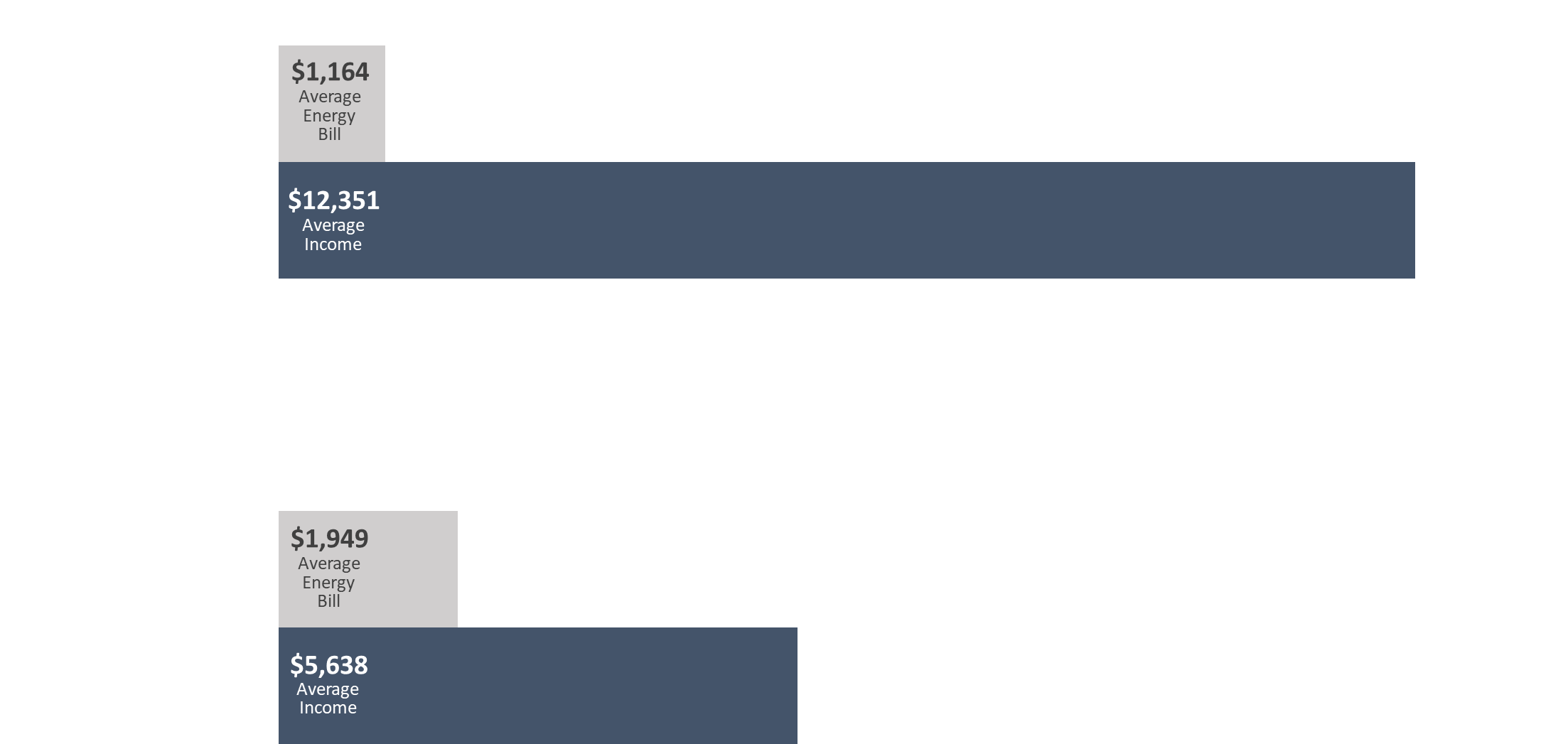 LIHEAP Performance Management – Energy Burden TargetingSummary of “New” Performance Measure Data
20
Household characteristics to inform program planning

Average annual income by household fuel type
Average annual energy costs by household fuel type
Average annual LIHEAP benefit by household fuel type

Indicators to evaluate impact of LIHEAP on households

Average pre-LIHEAP Energy Burden by fuel type
Average post-LIHEAP Energy Burden by fuel type
Average energy burden reduction as a result of LIHEAP by fuel type
Instances of Home Energy Loss Prevention v. Restoration of Home Energy Service

Targeting Indices to evaluate effectiveness of program (compliance with statute)

Benefit Targeting Index
Burden Reduction Targeting Index
Presenter:
David Carroll
Understanding LIHEAP Performance Measurement PolicyContact Information
21
Melissa Torgerson
Melissa@verveassociates.net
503-706-2647

Kevin McGrath
Kevin-McGrath@appriseinc.org
609-252-2081

Dan Bausch
Daniel-Bausch@appriseinc.org 
609-252-9050
Presenter:
David Carroll